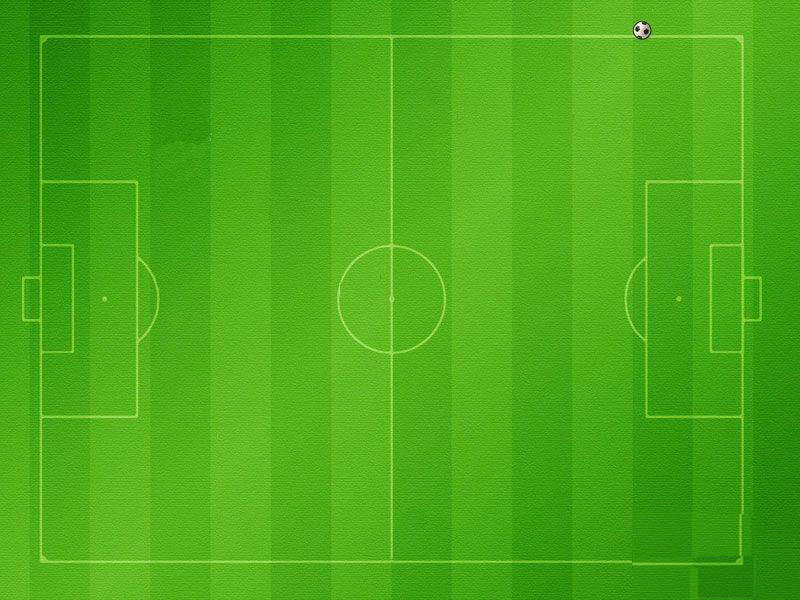 快乐足球--比例尺
WWW.PPT818.COM
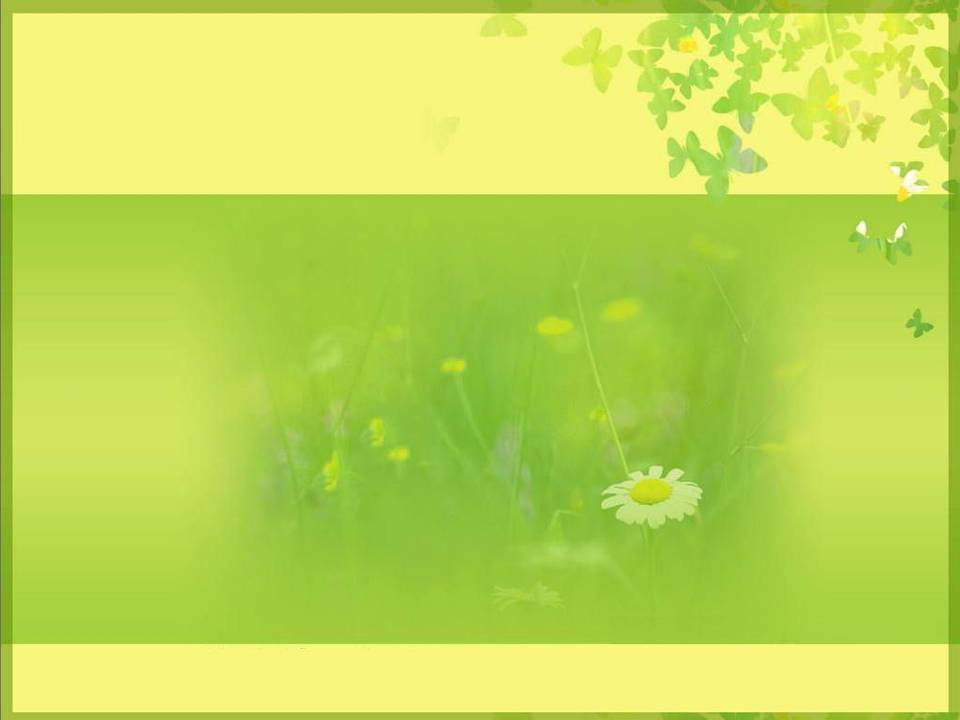 比例尺的意义
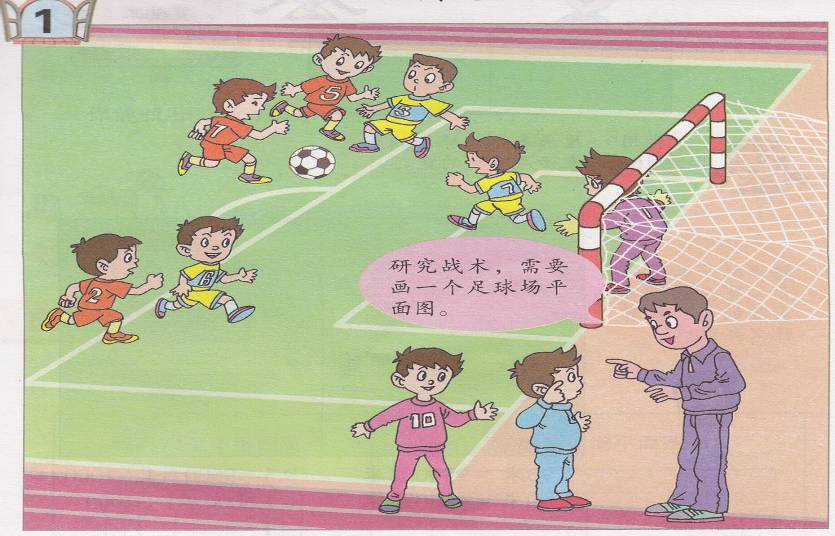 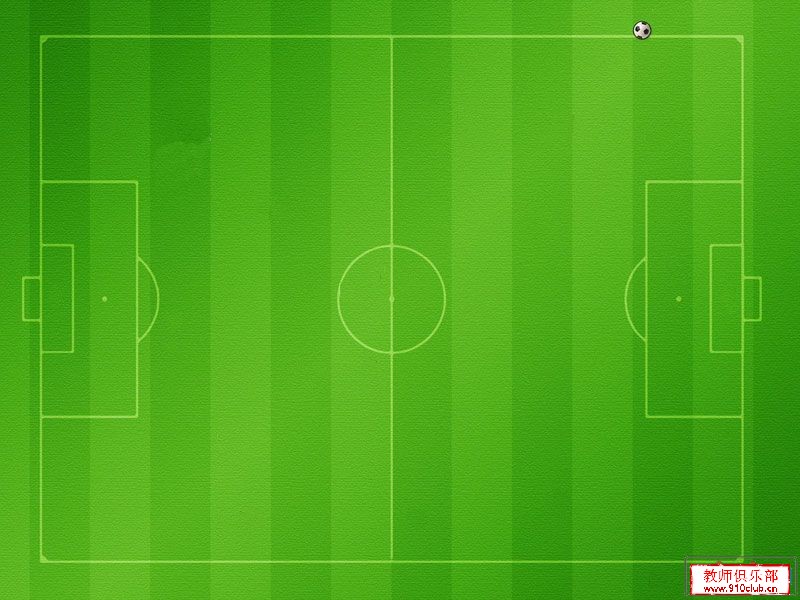 足球场地： 
    长95米
    宽60米
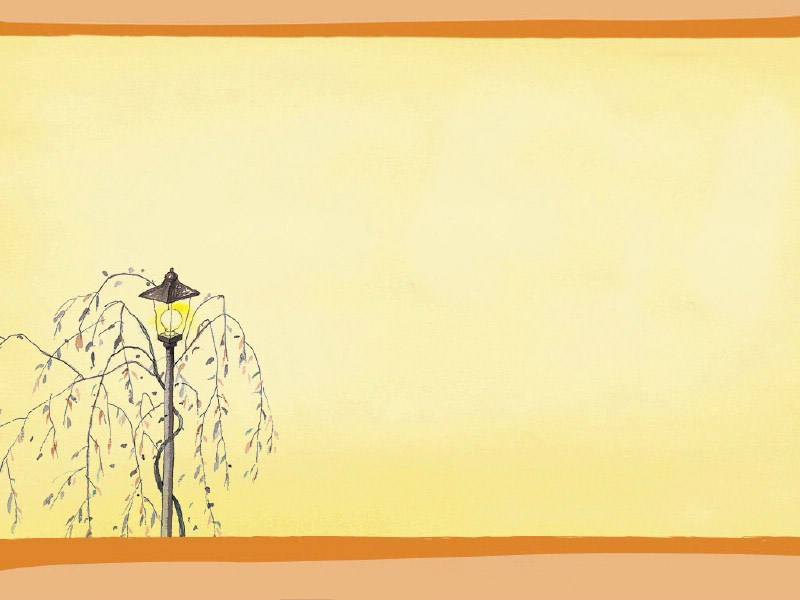 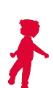 足球场地：
    长95米
    宽60米
6厘米
9.5厘米
9.5:9500 
 6:6000
9.5:9500=1:1000
 6:6000=1:1000
9.5米=9500厘米
60米=6000厘米
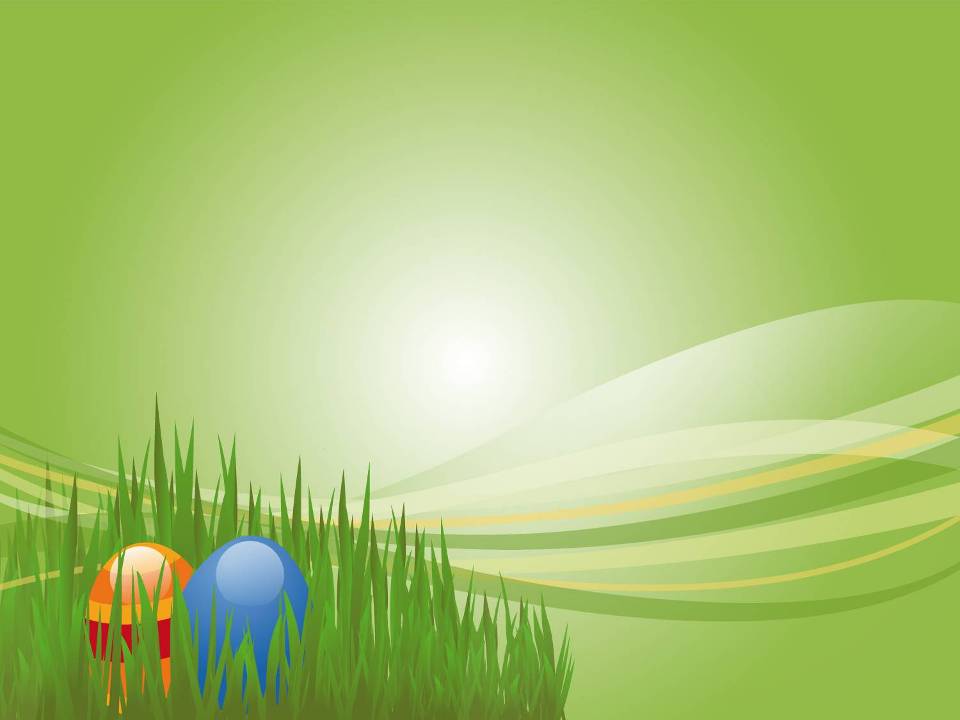 图上距离和实际距离的比，叫做这幅图的比例尺。
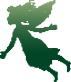 图上距离：实际距离=比例尺
图上距离
或
=比例尺
实际距离
比例尺是一个比，不带计量单位。
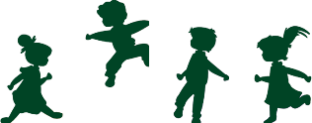 认识不同的比例尺
数值比例尺
1
1:1000
或
通常把比例尺写成前项是1的比。
1000
线段比例尺
0
10
20
30米
含义：图上距离1厘米，代表实际距离10米。
1
10米=1000厘米
1000
注意：将线段比例尺转换成数值比例尺时，前项和后项要化成同级单位。
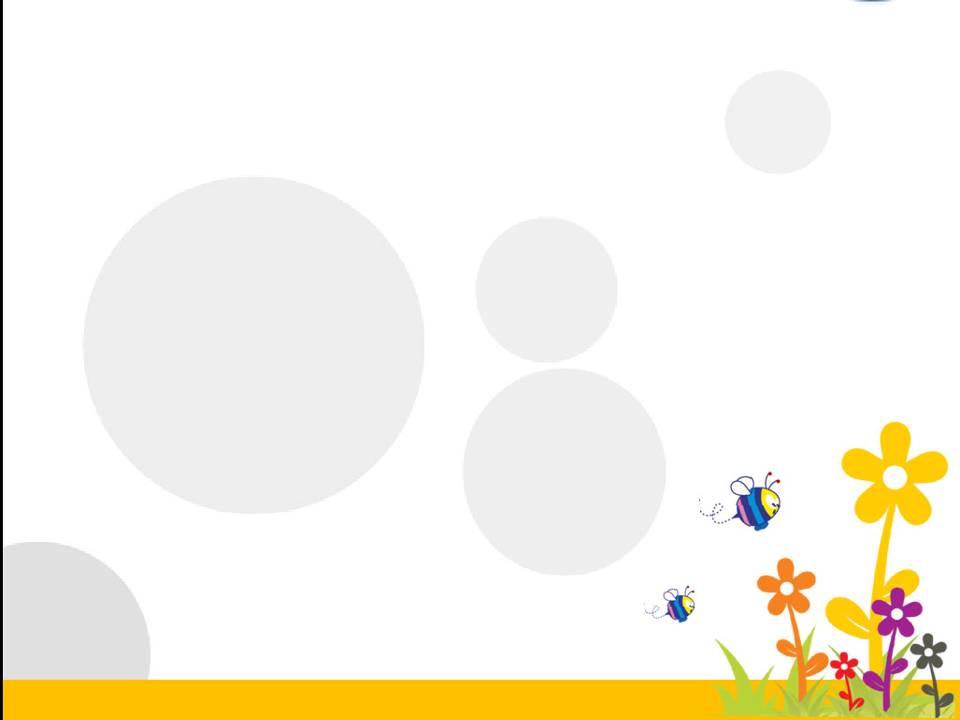 巩固应用
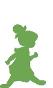 说出下面比例尺表示的意义
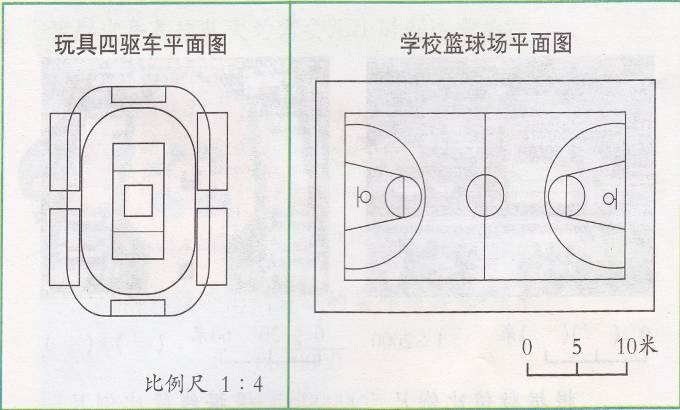 1
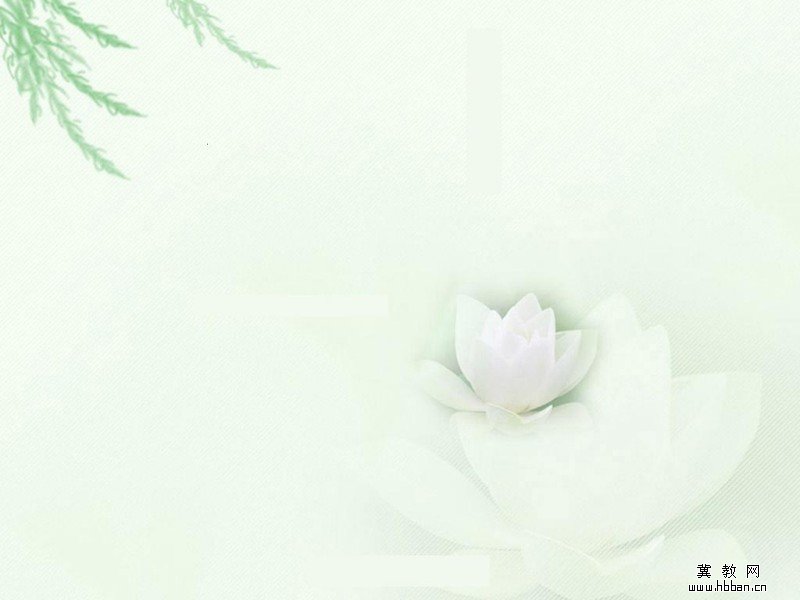 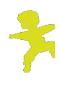 想一想  填一填
1：400000
2
1：2000
1：5000000
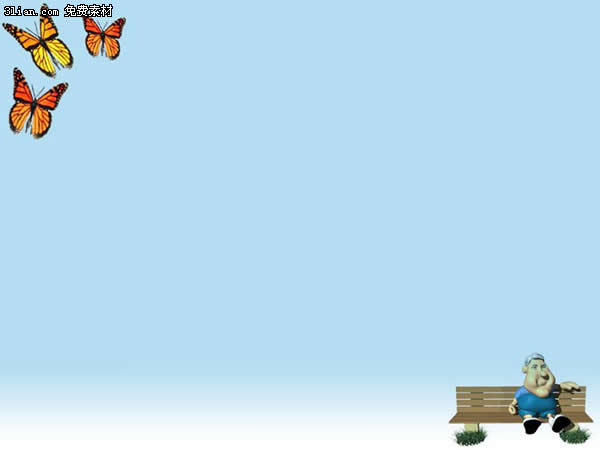 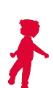 线段比例尺与数值比例尺互化
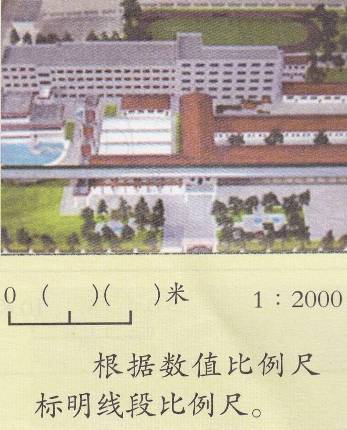 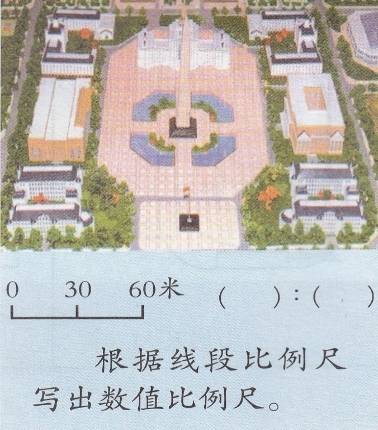 3
20
40
1
3000
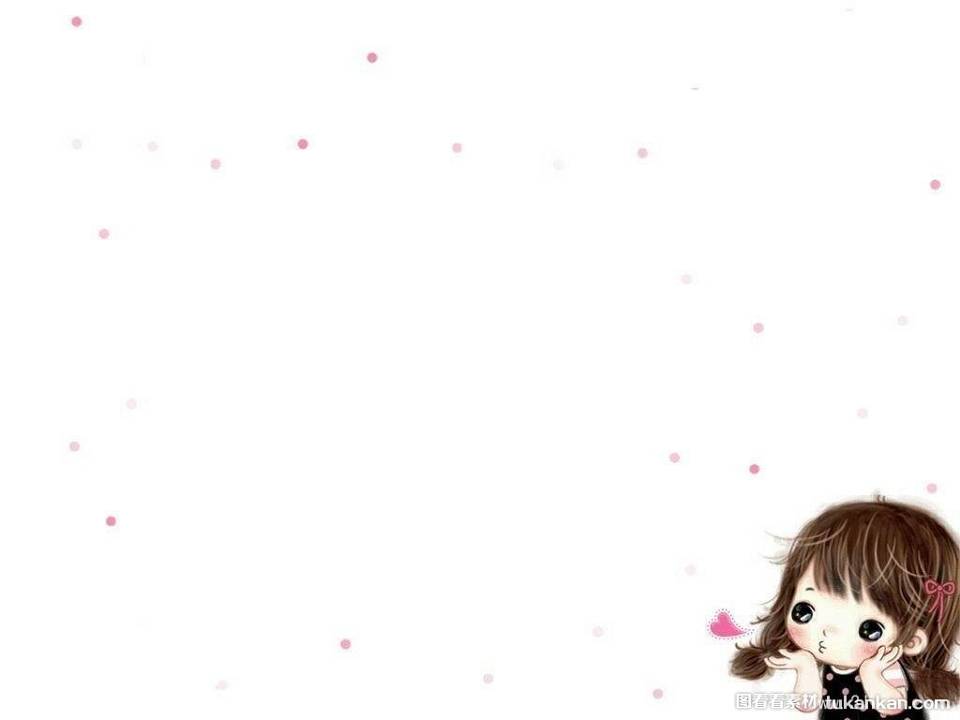 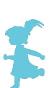 火眼金睛辩对错
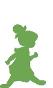 比例尺是把尺子。
×
(       )
1
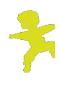 ×
比例尺都比1小。
(       )
2
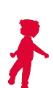 0
60
120米
×
用数值比例尺表示是1：60。
3
(       )
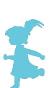 一幅图,用图上的1厘米表示实际的1厘米,这幅图的比例尺是1:1 。
4
4
√
(       )
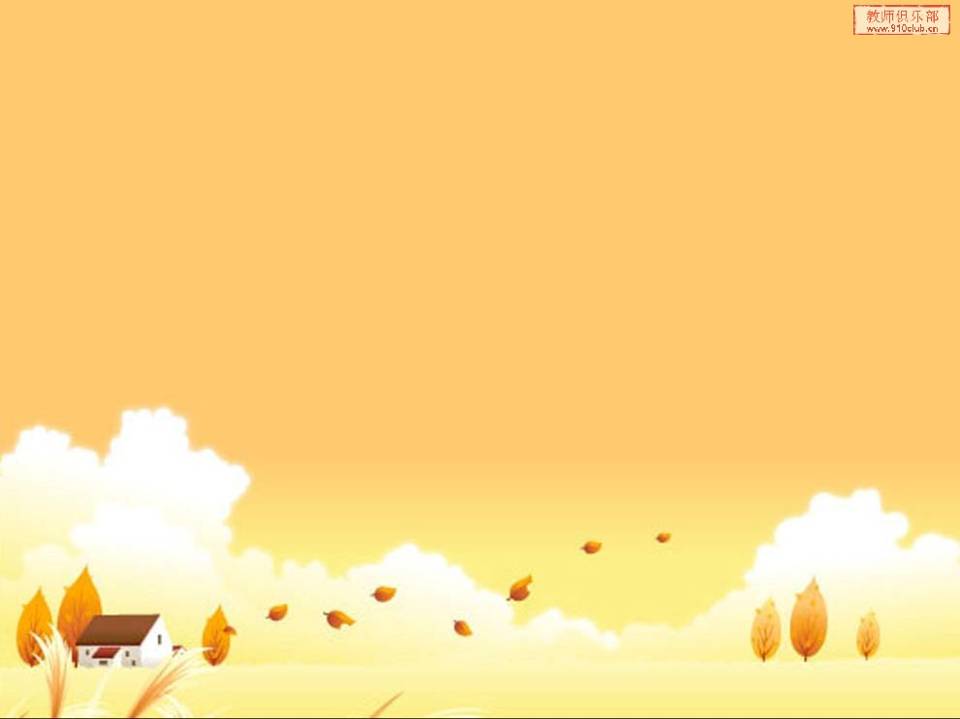 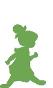 量一量，算一算
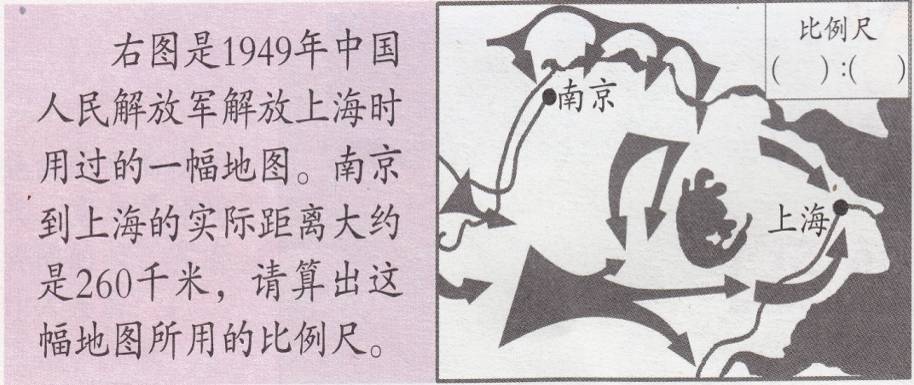 5